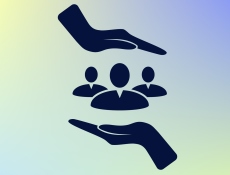 Dissertation Report-
Rising need of patient safety: Impact of Covid-19
Under the guidance of :Dr. Sumesh KumarAssociate Professor
Submitted by : Shradha Chandak
PG/019/080
Introduction
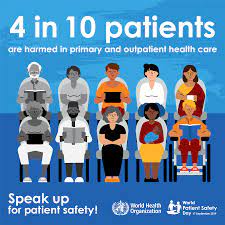 Patient harm- any injury (major, minor, psychological) or death of a patient due to hospital negligence rather than underlying disease. 
Patient safety emerged to balance the act of patient harm. It aims to reduce the risk of patient errors.
It is one of the global causes of death in the world. 
Globally, 4 in 10 patients are harmed in primary and outpatient health care. Unsafe care results in over 3 million deaths each year. 
Up to 80% of harm is preventable. 
During the covid-19 pandemic, the risk of patient harm proportion has increased  from 12.5% to 44% due to hospital-acquired infection.
To solve all the patient harm errors, several technology like, bar code medication error etc. can be used. Consistent use of technology help in improving patient safety and  decrease the case of patient harm.
Thus, the study aims to access the reason for rise in cases of patient harm due to covid and what factors can help to solve the problem.
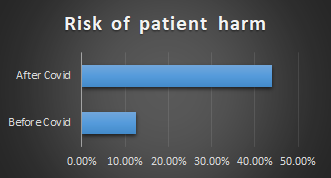 Objectives
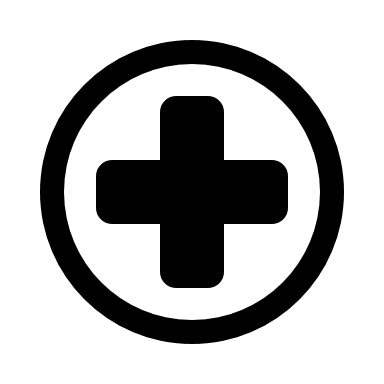 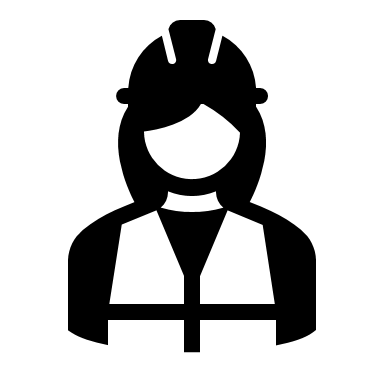 To formulate technological factors for improvement of patient safety based on reasons identified
To identify the reasons why there is rise in need of patient safety in hospitals.​
To identify the impact of covid-19 on patient safety​
Research Methodology
Study Design- Review based study
Data collection-
Search Strategies -  Database used for searching the articles were: PubMed, Google Scholar, ProQuest, and Reasearchgate. 
Multi-Tier search strategy was used.
Keyword- Patient safety, Adverse events, covid-19, Patient harm
The reference section of each article was searched in  find the additional details.
Study Selection- Studies were selected on the basis of titles, keywords, abstracts of the articles and inclusion/exclusion criteria.
Inclusion criteria- 
The Literature review was confined only of the articles in Scientific Journals. 
Articles of year range 2017-2021 were included in study.
Articles published in English were selected for review.
Exclusion Criteria
Commentaries, unpublished articles, case reports, abstracts, conferences, and dissertation were excluded.
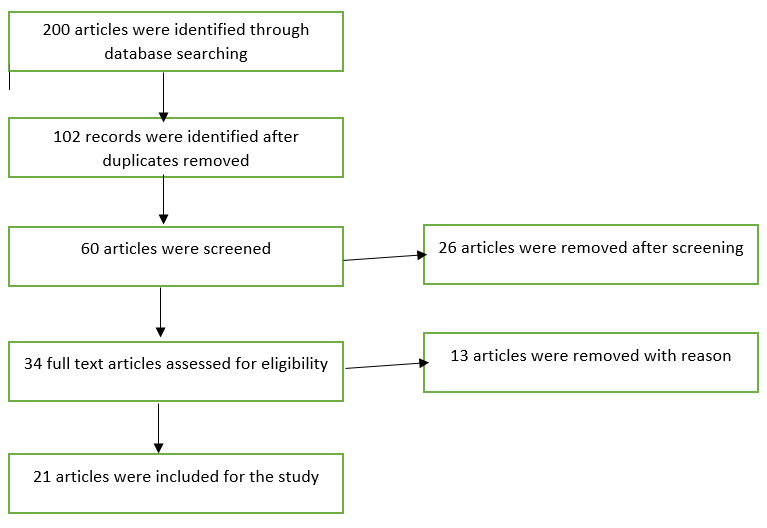 Literature Review
Before Covid
After Covid
Technology that can be used to reduce harm and ensure patient safety
Rise in need of Patient Safety- Because of the following challenges faced in hospital , there is need of patient safety
Results
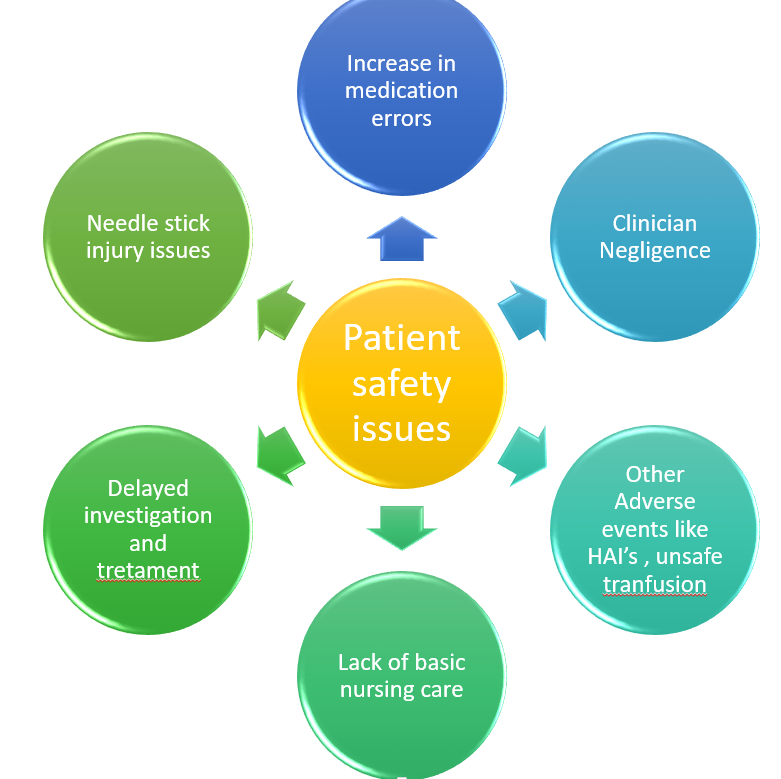 From the literatures, it was found that:
Before covid pandemic, medication error was more prominent in causing patient harm
After covid pandemic, hospital acquired infection (HAI) is  more prominent in causing patient harm.
Other Patient safety issues include: Diagnostic errors, Unsafe surgical care procedures, unsafe injection practices, radiation errors, sepsis.
Technology to ensure patient safety
Impact of Covid-19 on patient safety
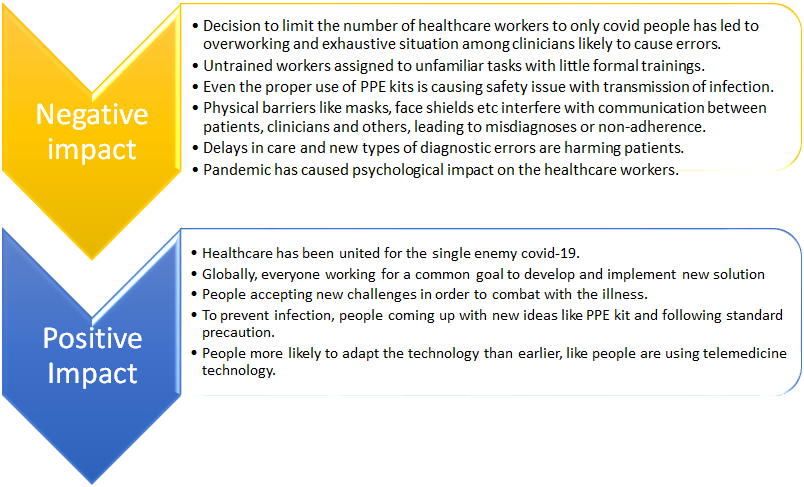 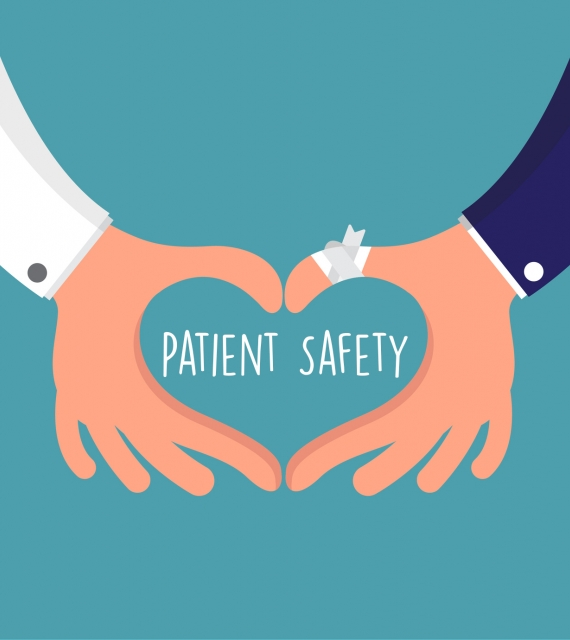 Discussion
The study was to understand the need of the patient safety as it is one of the global cause of death. 
Literature was reviewed and it was found that mainly the rise in cases of patient harm in covid-19 due to clinician negligence 
The provision of safe services will also help to restore people's trust in the health care systems and hence will also increase patient satisfaction.
There should be no doubt that health information technology is an important tool for improving healthcare quality and safety, but organization needs to be selective of which technology to use for which purpose.
Conclusion
In the study, it was concluded that there is need for patient safety due to increase number of medical errors, diagnostic errors, adverse events, HAI's to prevent patient harm. 
Due to covid, the number of cases has increased several folds. The pandemic acts as an reminder for us that besides providing care, we need to improve and adapt to new things and technologies.
Healthcare technology helps in improving patient safety by reducing medication errors, adverse drug reactions, hospital acquired events, improving patient compliance .  
We have a unique to transform our way of work so that once the pandemic is fully over we can look and back and appreciate the changes we made amongst ourselves and amongst the society and conclude that critical care is stronger than before.
Recommendations
RTLS (Real time location system technology) can be used to ensure patient safety by reducing patient risks.
More of virtual visits to hospital to reduce HAI (Hospital acquired infections) rather than physical visits.
Contactless check-in physical visits
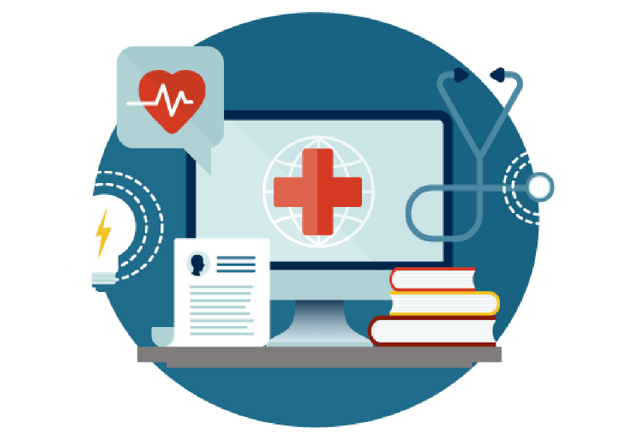 Limitations
Research articles were taken between 2017-2021. Several cases of issues of patient harm was reported before that. However, the study searching was for limited period so could not include the cases of patient safety errors before that. 
Despite the efforts, it is possible that some relevant studies and relevant data about the deaths due to patient harm has been missed.
How Dissertation Work Meet Program Outcomes:
Internalize the concepts of management such as healthcare delivery system, strategic planning, HR, marketing, finance and operations- 3(Substantial)
Apply knowledge of research and management techniques and functions in an integrated manner in healthcare set up- 3(Substantial)
Use of appropriate skills to support healthcare organizations to take informed decision in planning, building and managing healthcare organizations- 3(Substantial )
Utilize learning acquired from trainings and practical exposures in real time situations- 2(Moderate)
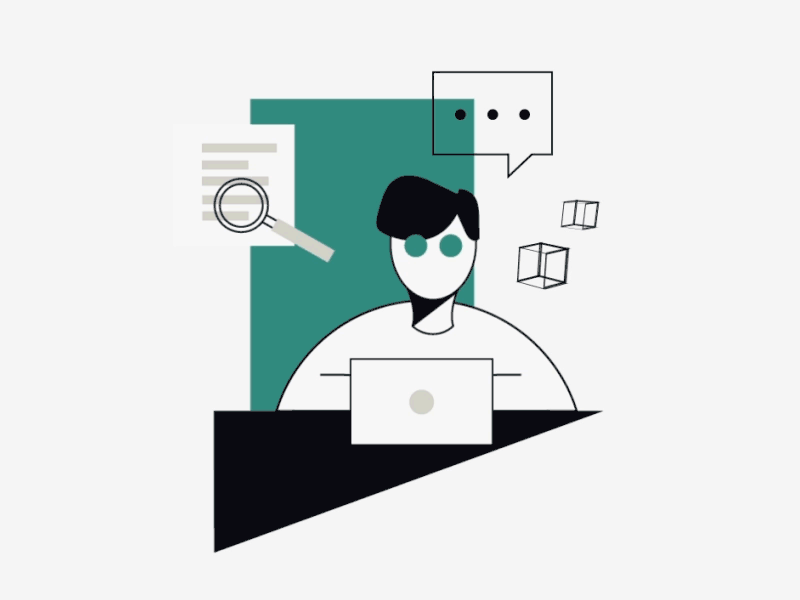